TEST DE PERSONALIDAD
Edith Garza
Elisa Pellico
Alicia Guerra
Leobardo Treviño
Karla Carillo
INTRODUCCIóN
Tenemos una bilógica:
Lógica de Conocimiento
Lógica de Imaginación

Existen dos modelos en la Ciencia de la Psicologia:

Cultural – Imaginaciòn (simbòlico)
Conocimiento– Ciencia
ESPECIFICACIONES
Los tests se basan en la Teoria de Freud: Ello, Yo y Superyo

Se sabe que todos tenemos una 
  personalidad interior distinta al exterior

Incluye:

LA CASA
EL ARBOL
LA FUIGURA HUMANA EN LLUVIA
LA CASA
Símbolo de la Familia

Lógica de Conocimiento: No se puede interpretar

Lógica Imaginativa / Simbólica: yo social y la familia

Ejemplos:

Arbol: represtenta protecciòn
Tejido en el techo: fantasia
Flores: afecto (dentro o fuera)
Sol: felicidad
Pajaros: libertad
Balcon
Juegos (ej. Columpio)
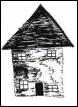 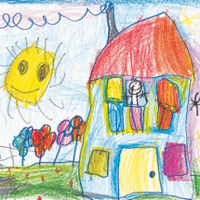 EL ÁRBOL
Símbolo: YO REAL

El simbolo de la personalidad profunda de la persona

Ejemplos:

Flores: Afecto
Hoyos en el tronco: Una marca del pasado 
Pajaros: libertad
Sol: felicidad
Frutos: realizaciòn
Animales en el tronco: vida
Nido
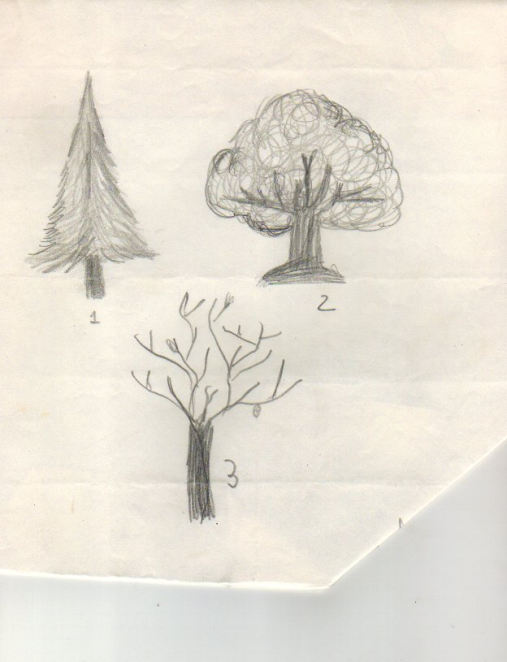 FIGURA HUMANA EN LA LLUVIA
Símbolo de la figura humana: YO REAL
Lo que esta dentro del Universo Psíquico de la peronsa

Símbolo de la lluvia: ESTRÉS
El yo real en una situación de estrés

Ejemplos:

Tamano de las gotas
Paraguas
Sol / arcoiris
Trayecto de lluvia 
Flores
PretecciÓn contra la lluvia  (ej. Impremiable)
charco
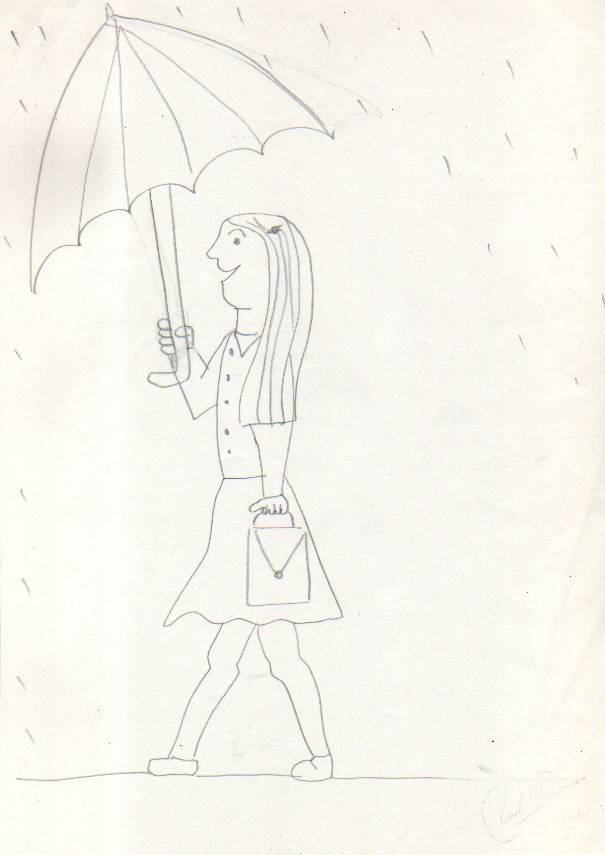